G04-M-Animation-003-SL
Topic 1 | Page 1
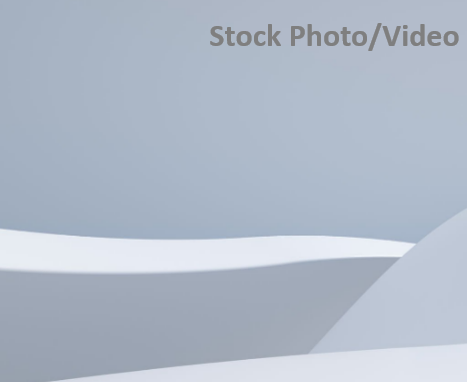 <write voice over text here>
Building and maintaining relationships…
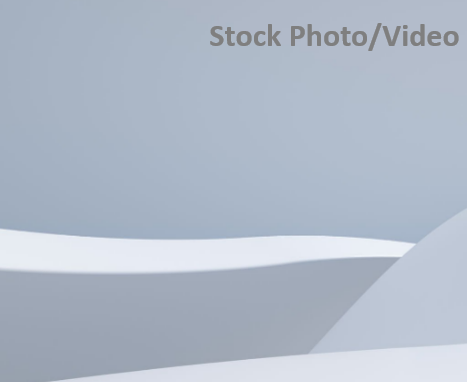 What is different?
<include graphic notes here>
Topic 1 | Page 1
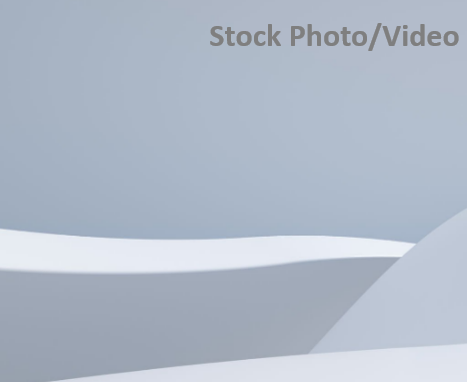 <write voice over text here>
Adapt and adjust your approach
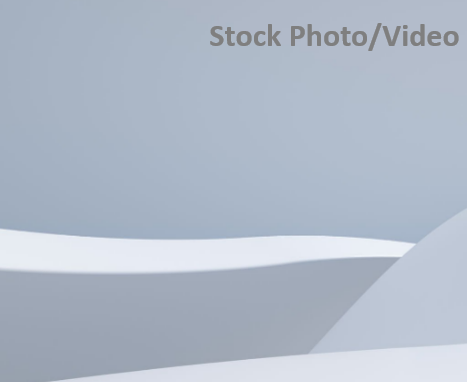 Build trust in virtual engagements….
<include graphic notes here>